Технологические  карты к разделу «Цветоделие»
Разработала: Шагалкина Наталия Вячеславовна
учитель технологии, 
педагог дополнительного образования



С. Мильково
Камчатский край
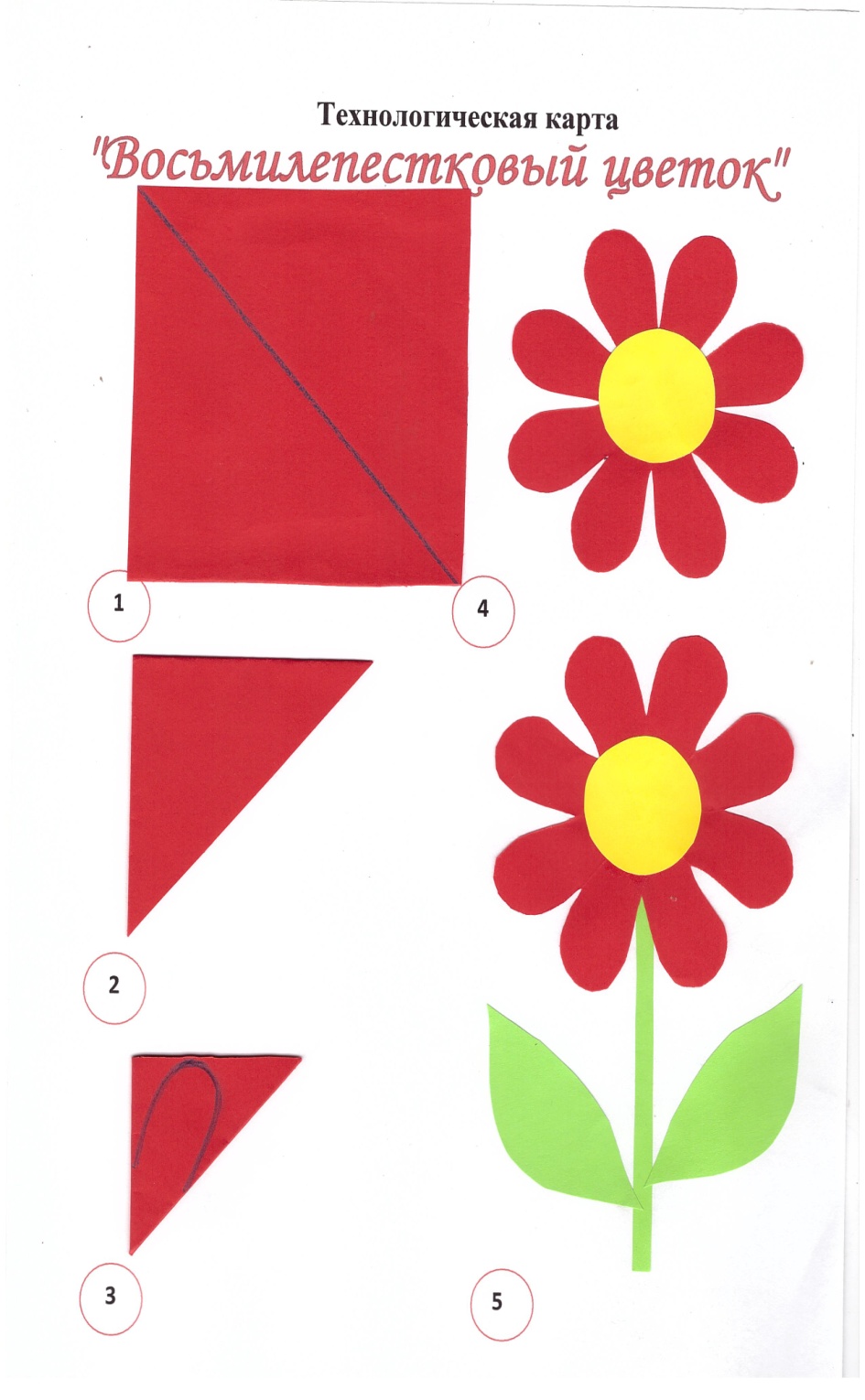 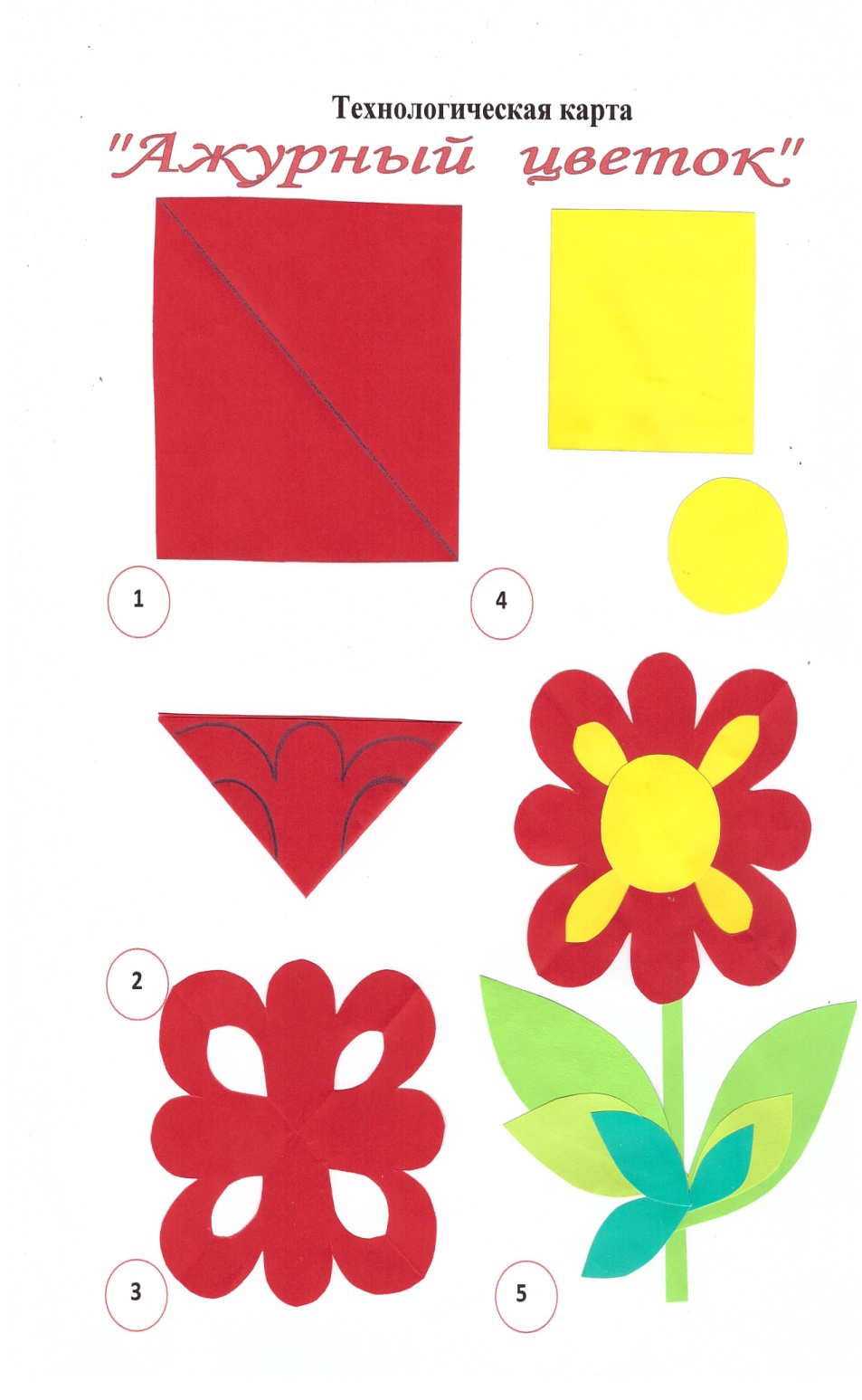 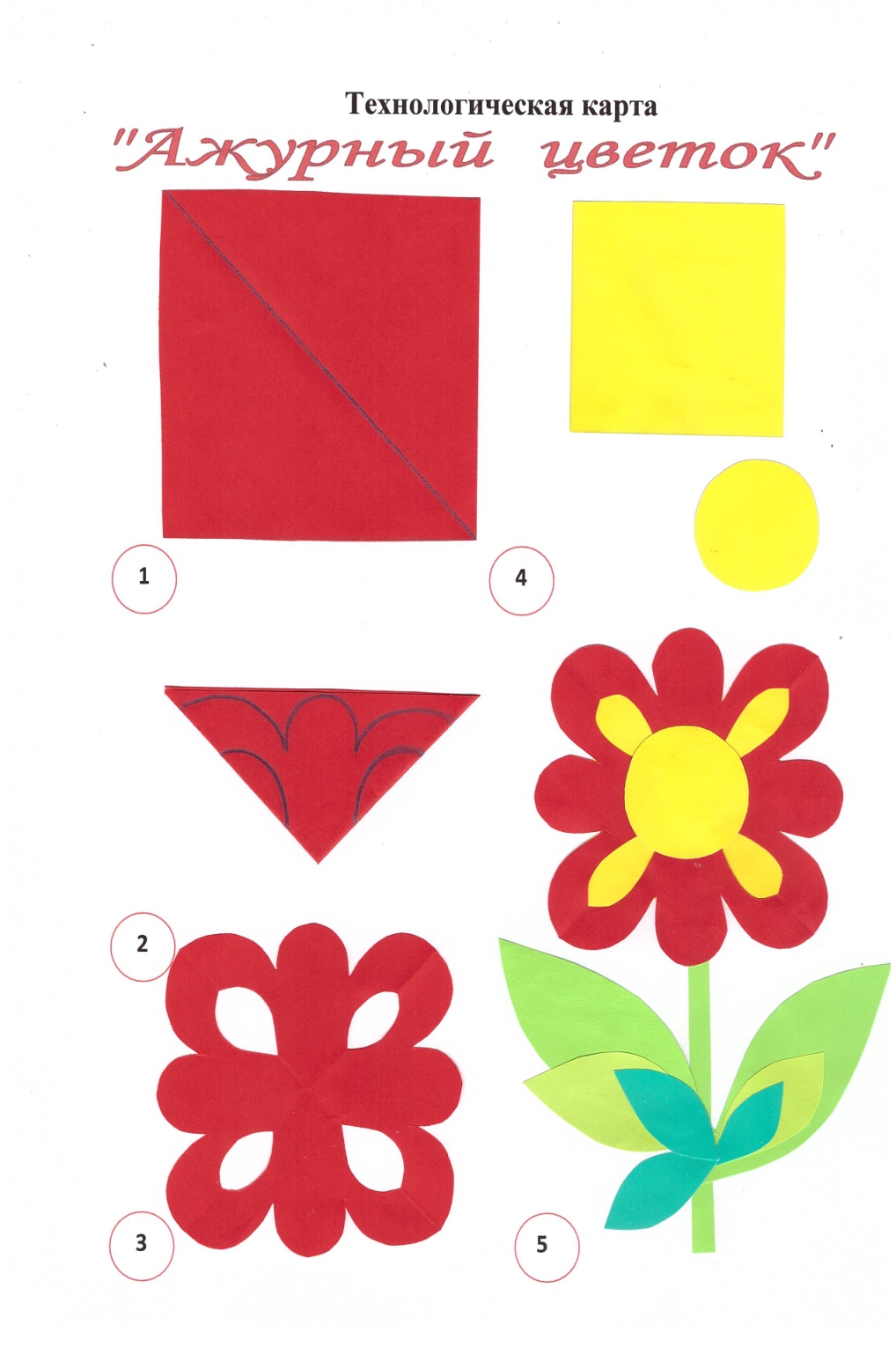 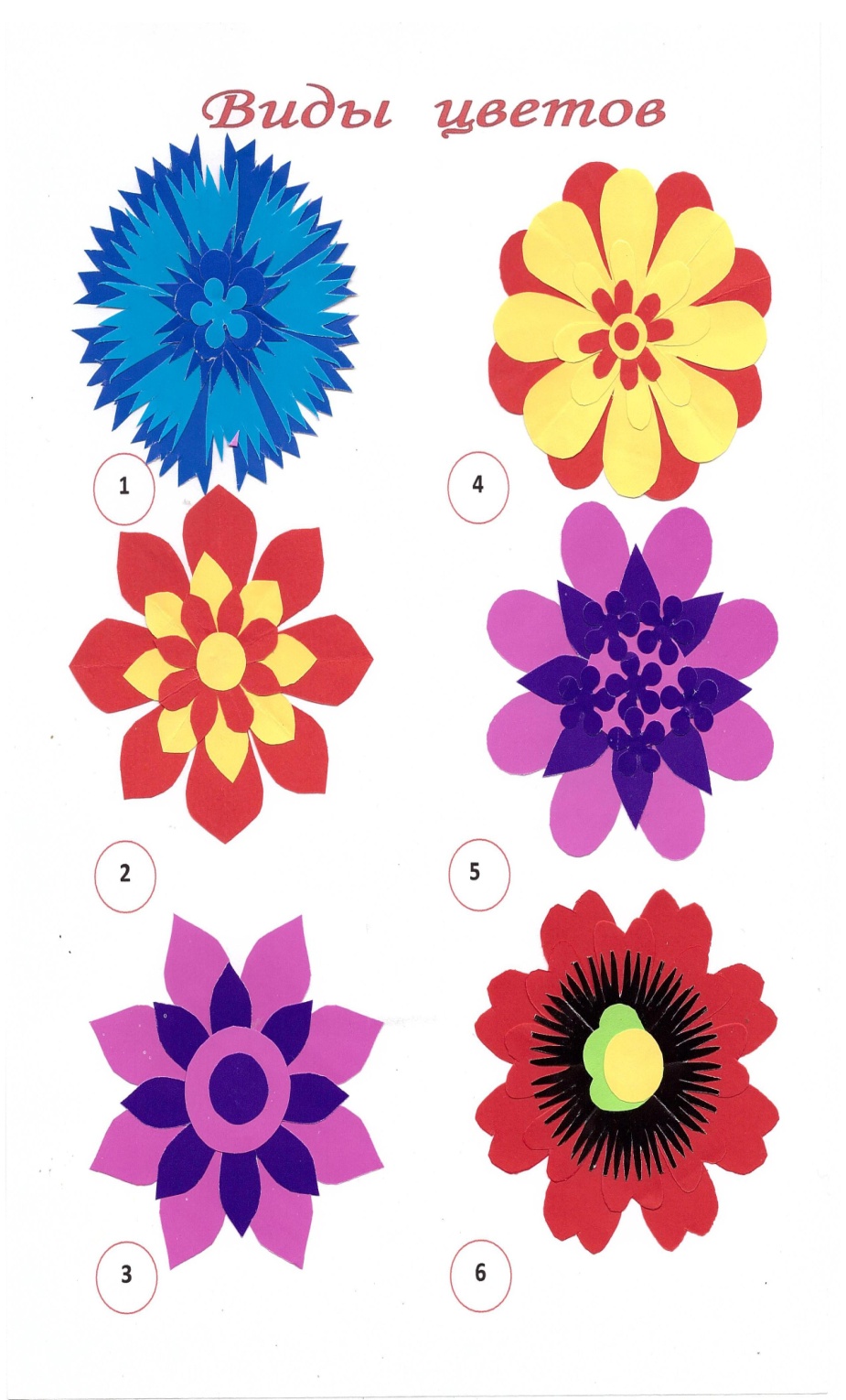 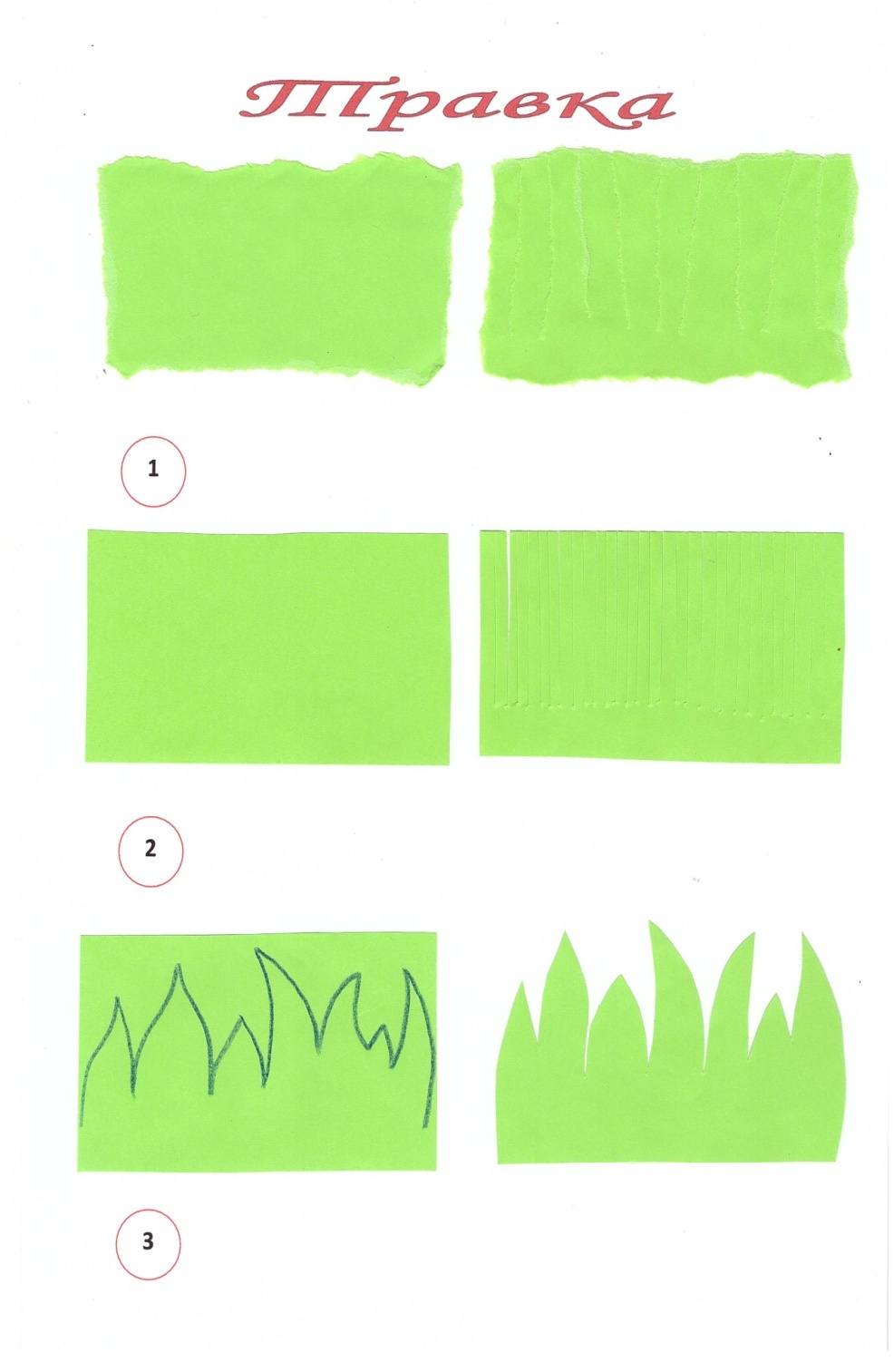 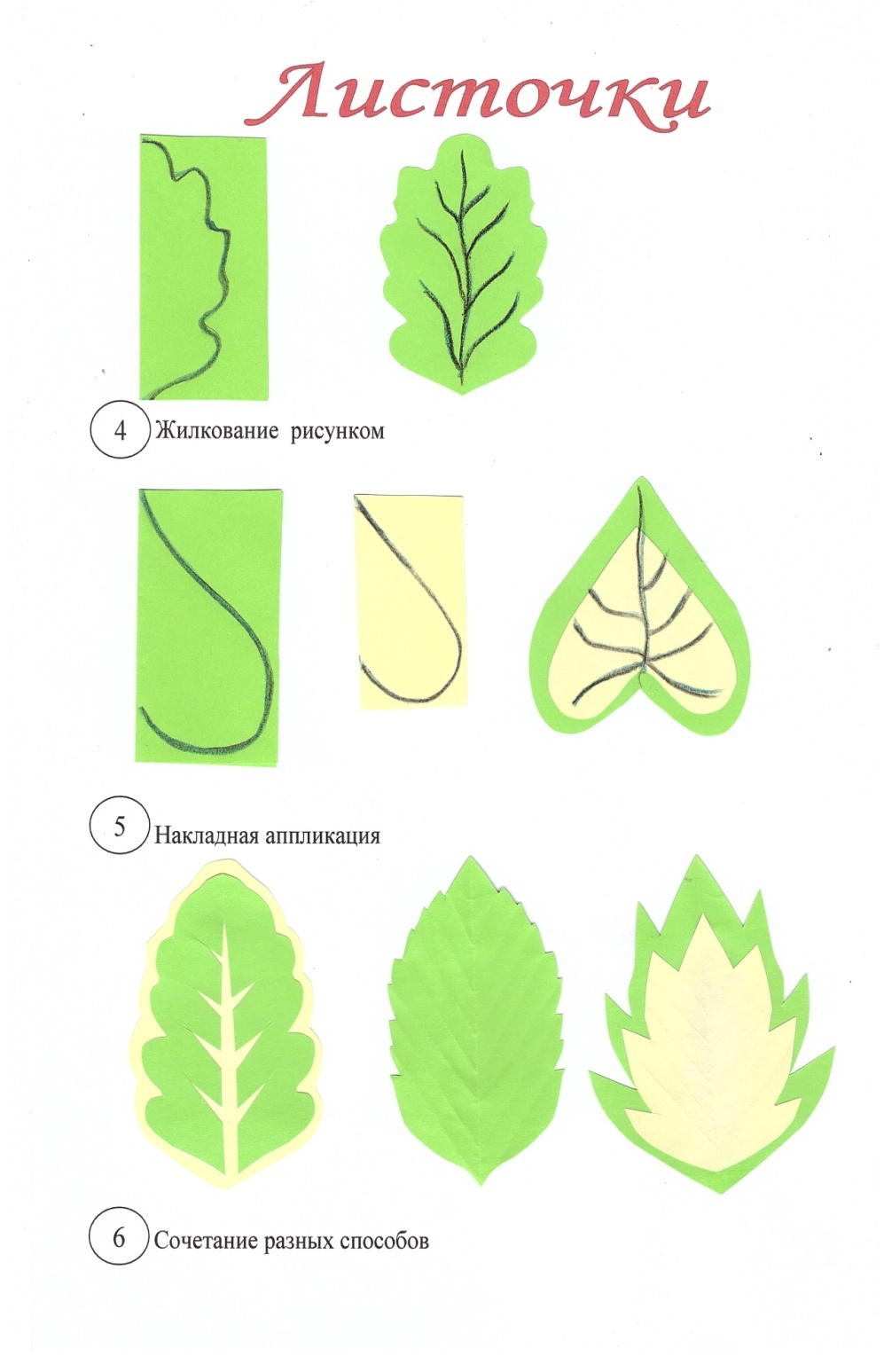 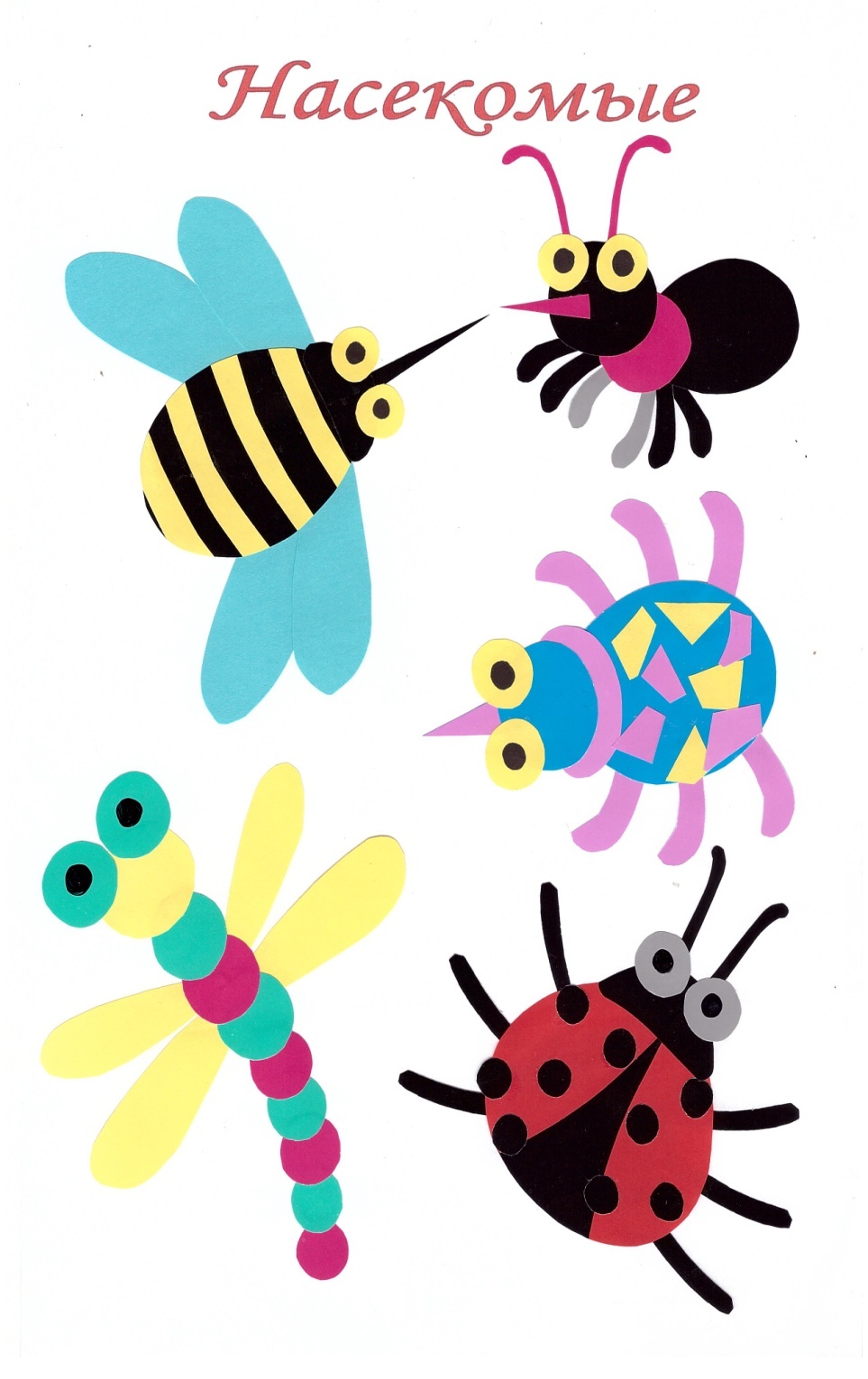